BONG SON 2 PRIMARY SCHOOL
WELCOME TO CLASS 4A2
Unit 8: MY FRIENDS AND I
Lesson 3 - Page 112
TEACHER: PHAM THI KIEU ANH
WHAT’S MISSING?
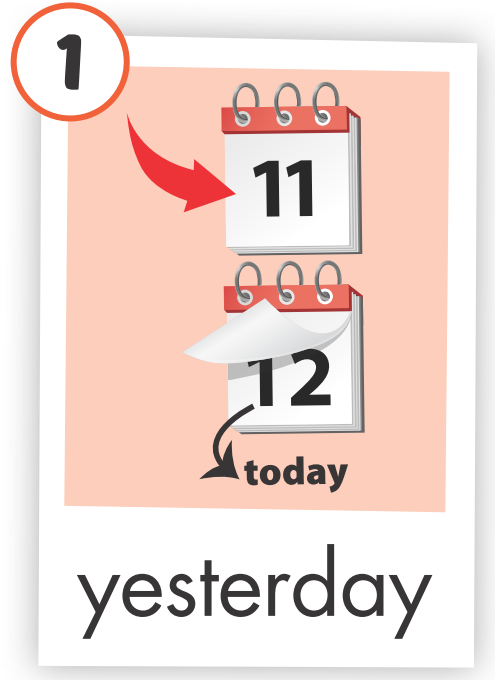 WHAT’S MISSING?
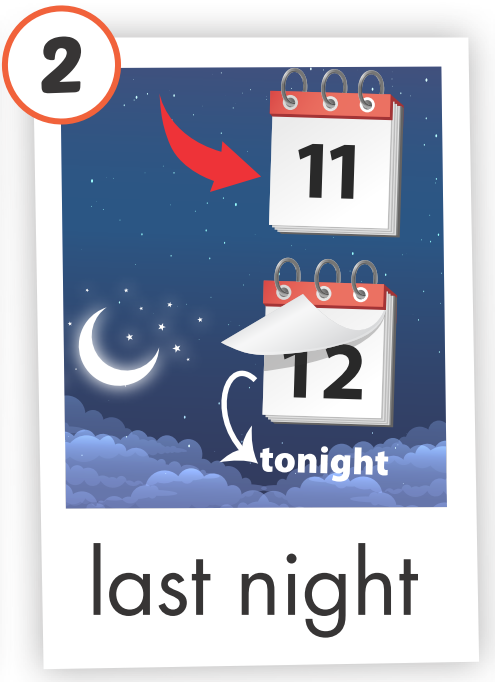 WHAT’S MISSING?
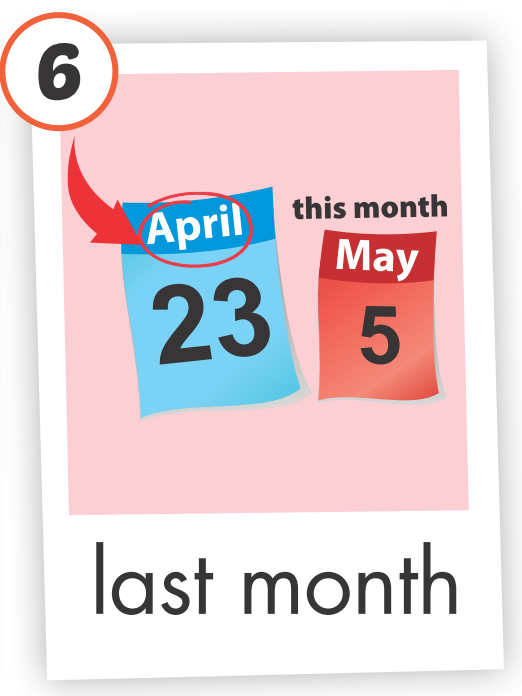 WHAT’S MISSING?
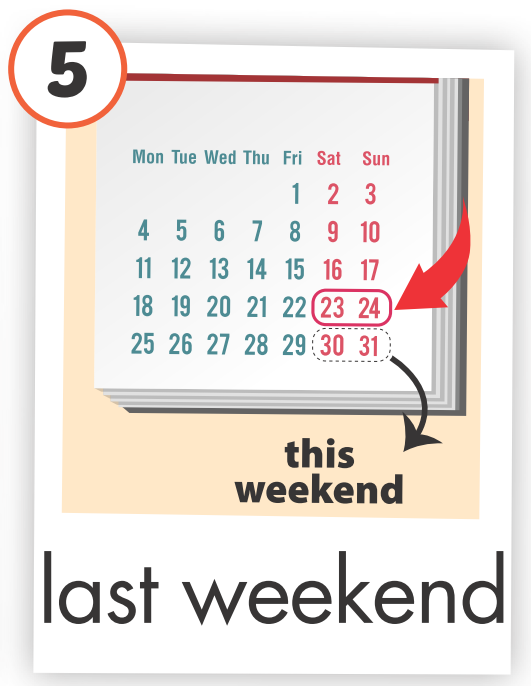 WHAT’S MISSING?
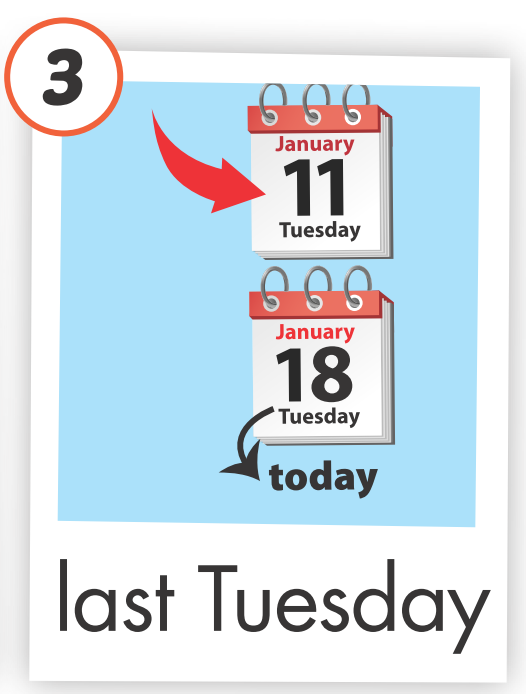 WHAT’S MISSING?
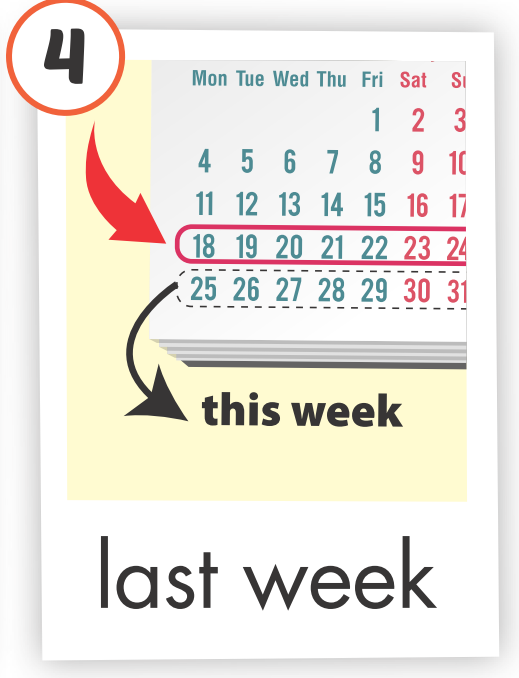 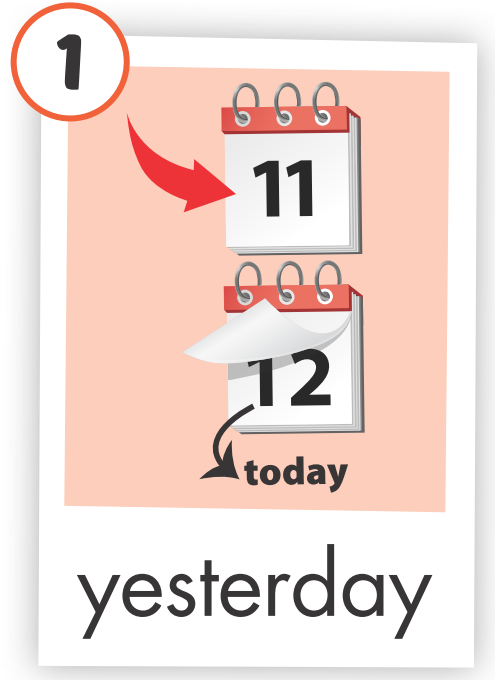 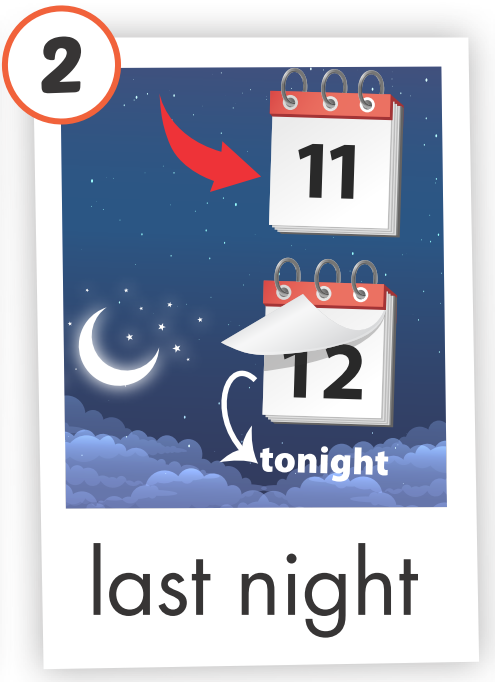 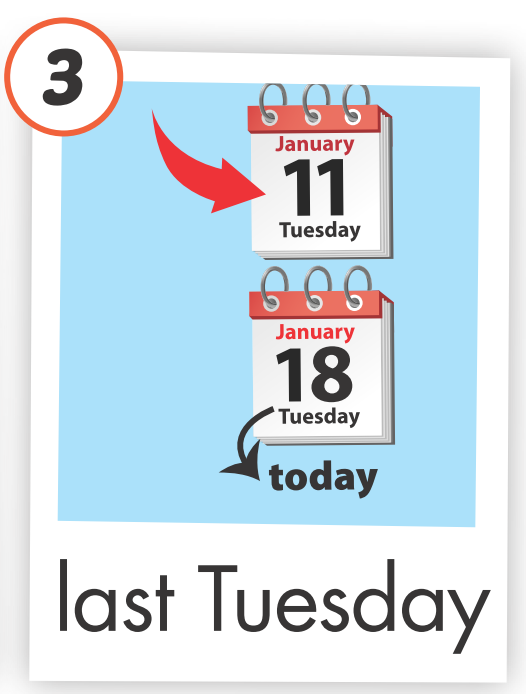 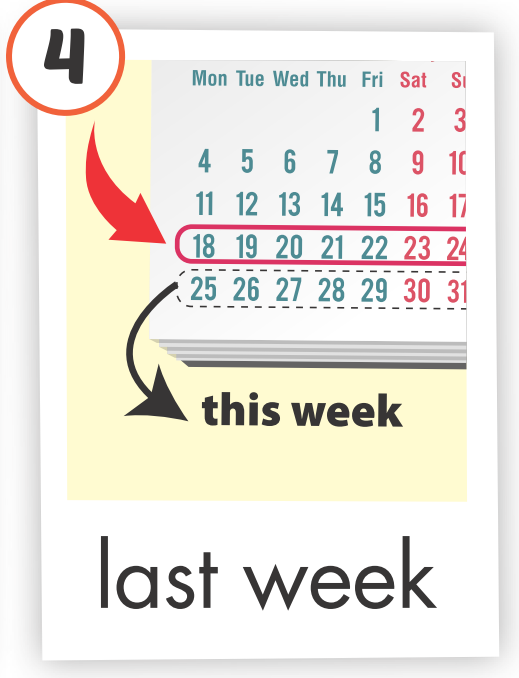 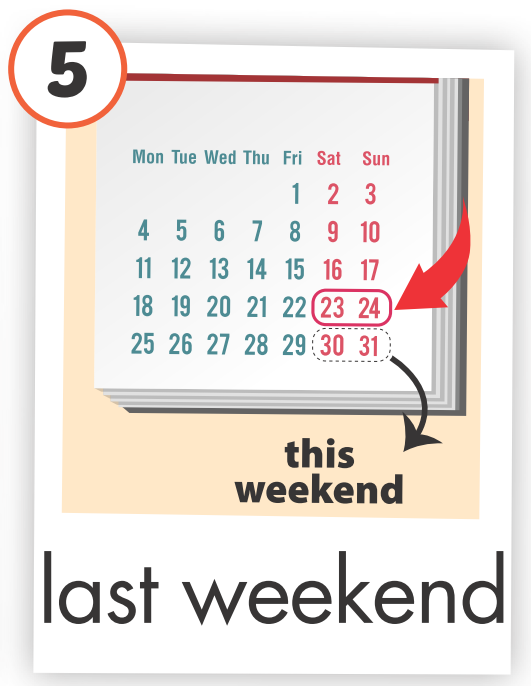 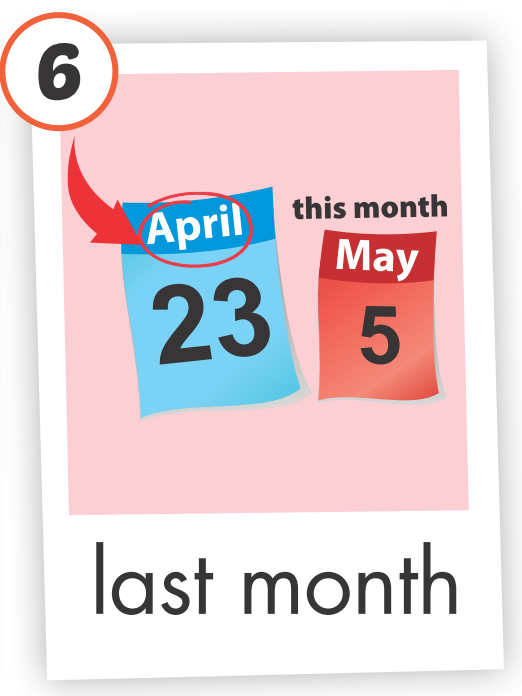 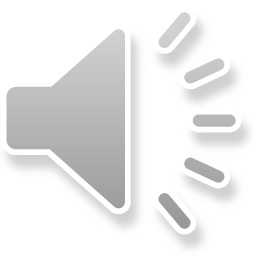 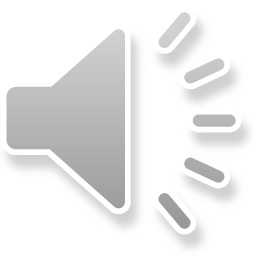 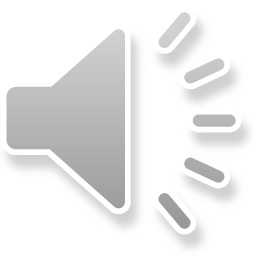 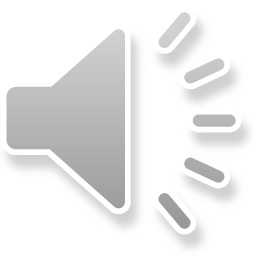 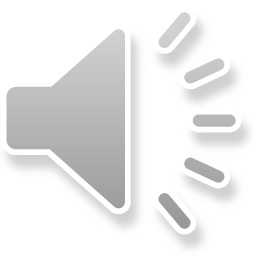 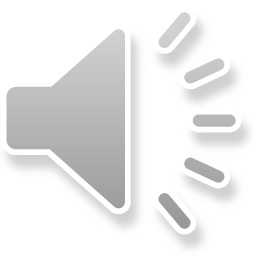 Click each picture to hear the sound
New words
movie theater
playground
museum
mall
Supermarket
amusement park
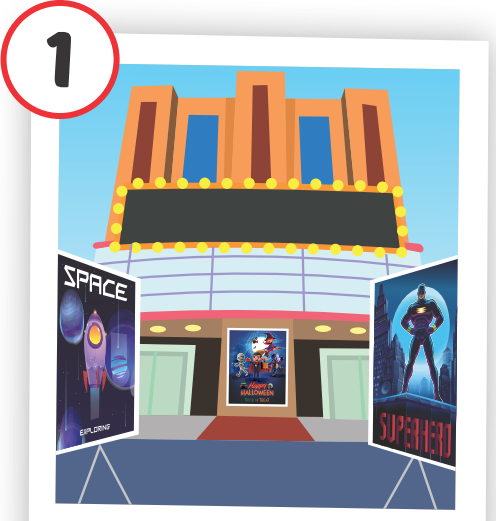 movie theater
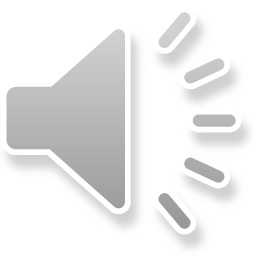 Click on each English word to hear the sound.
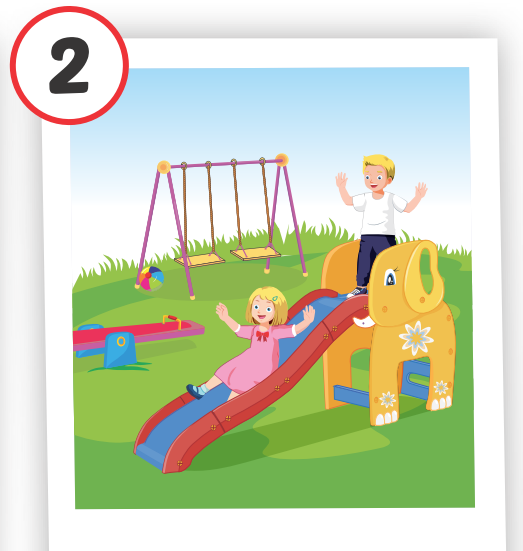 playground
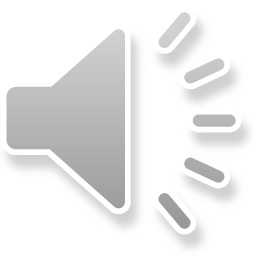 Click on each English word to hear the sound.
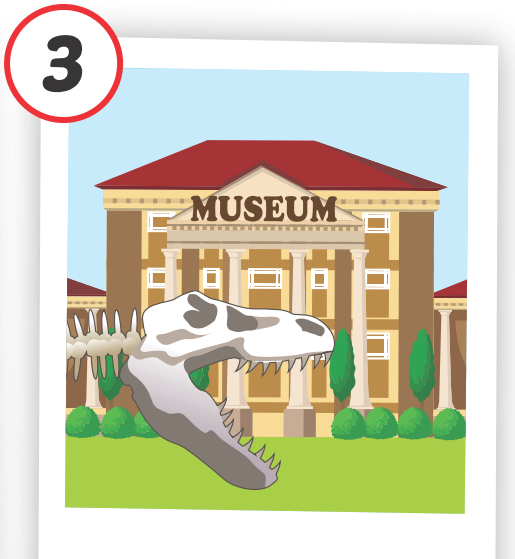 museum
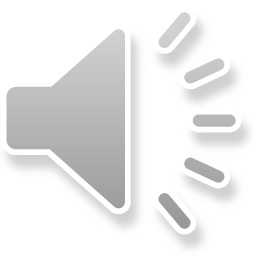 Click on each English word to hear the sound.
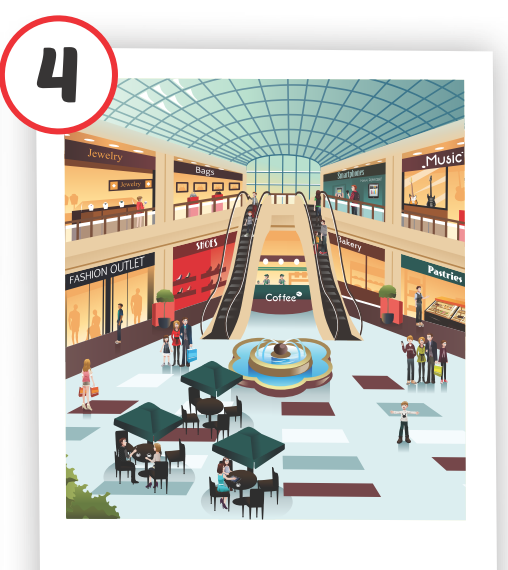 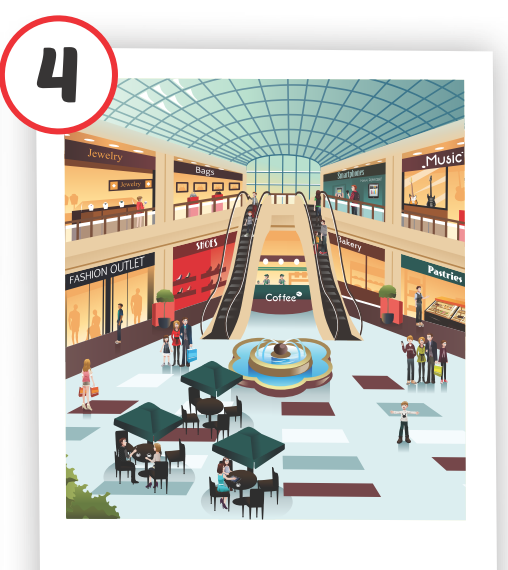 mall
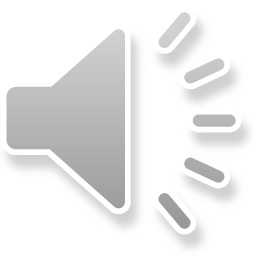 Click on each English word to hear the sound.
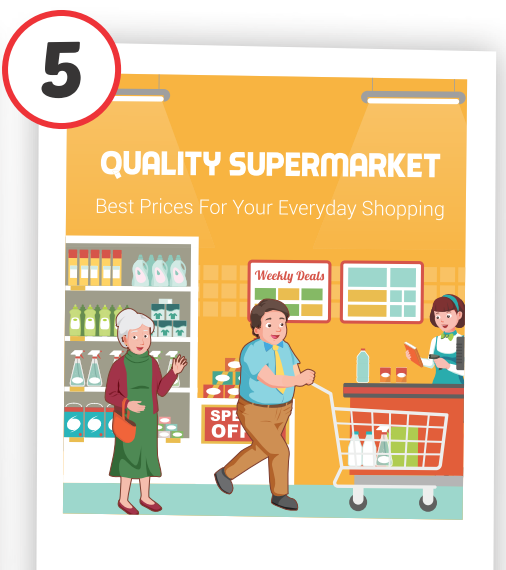 supermarket
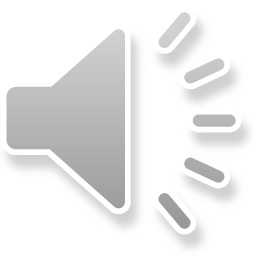 Click on each English word to hear the sound.
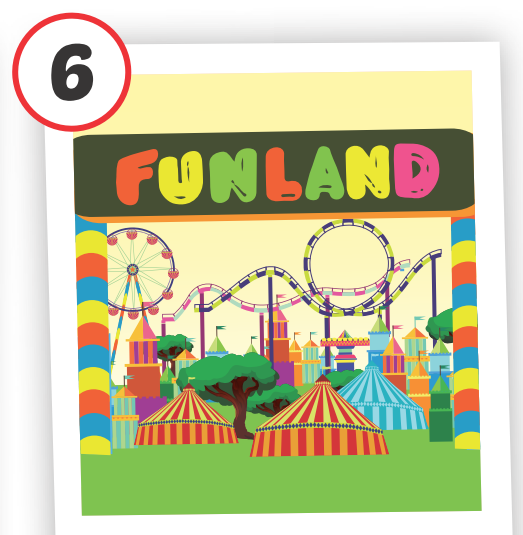 amusement park
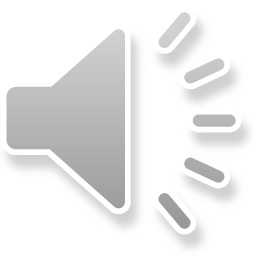 Click on each English word to hear the sound.
PLAY
“WHAT AND WHERE?”
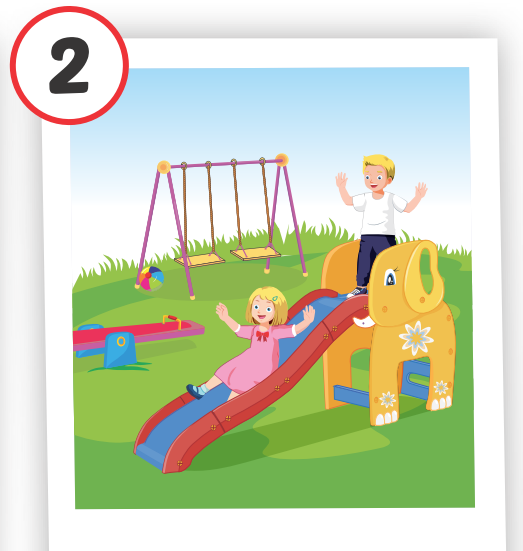 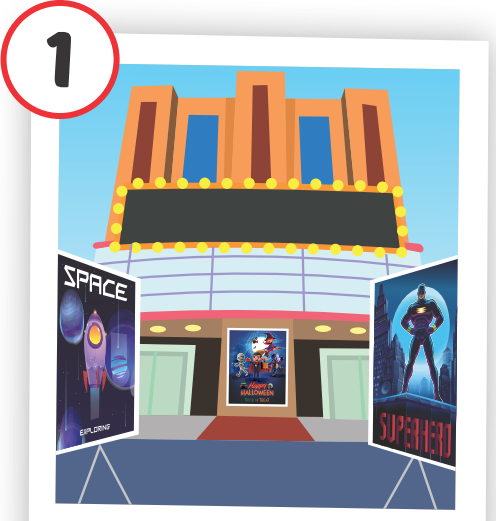 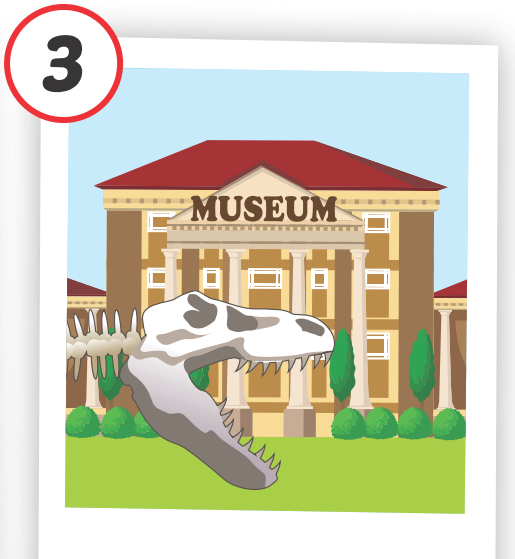 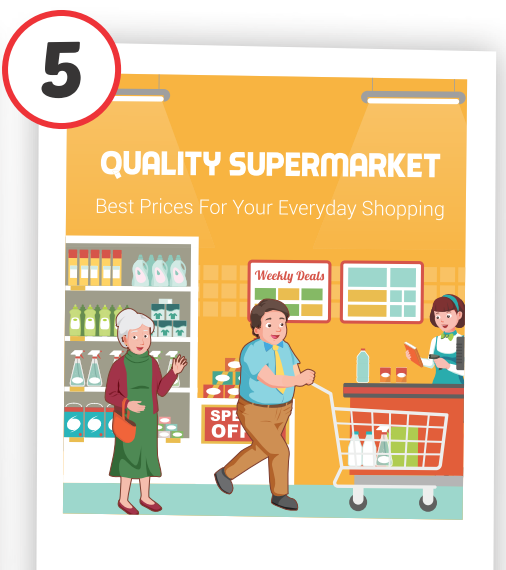 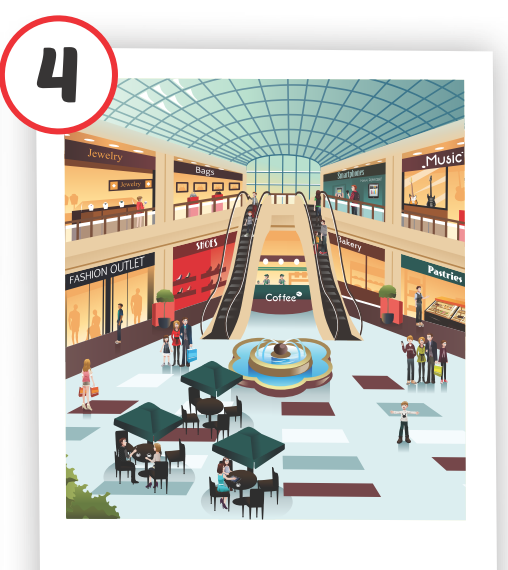 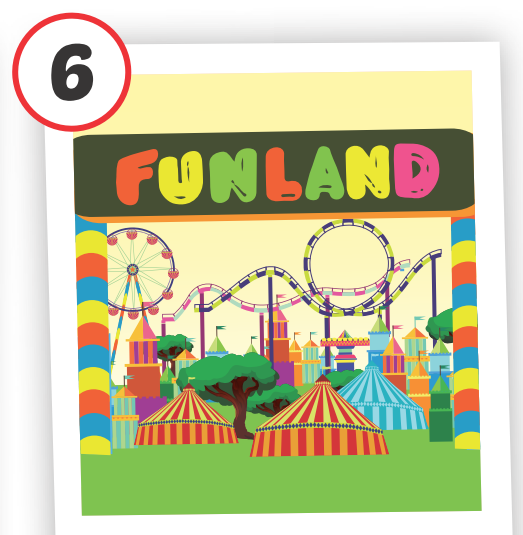 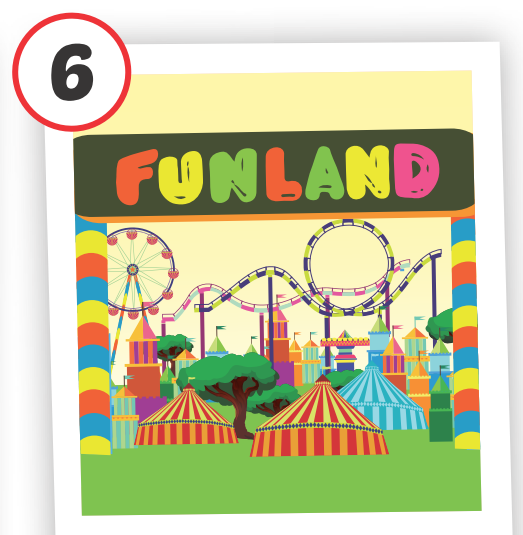 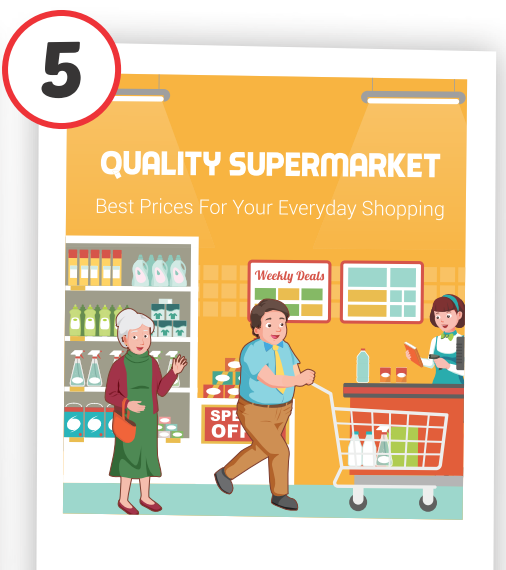 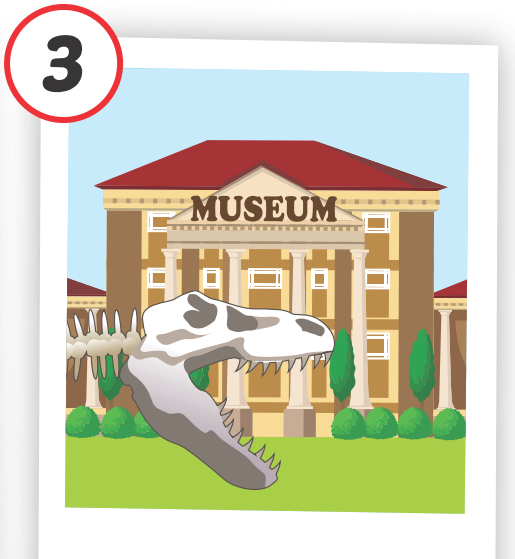 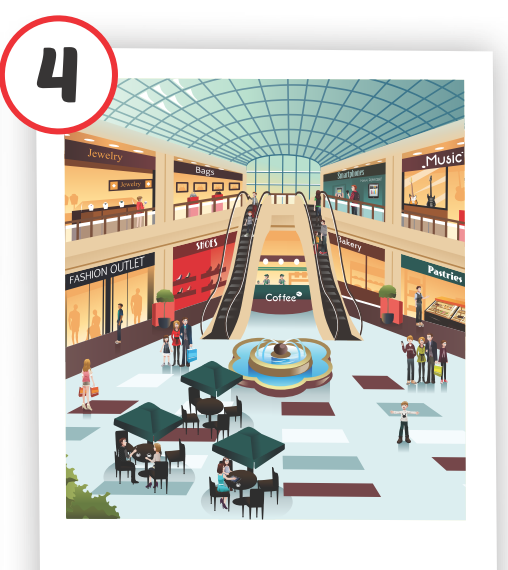 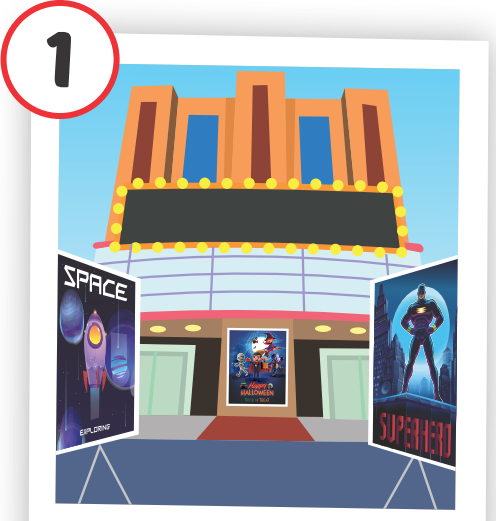 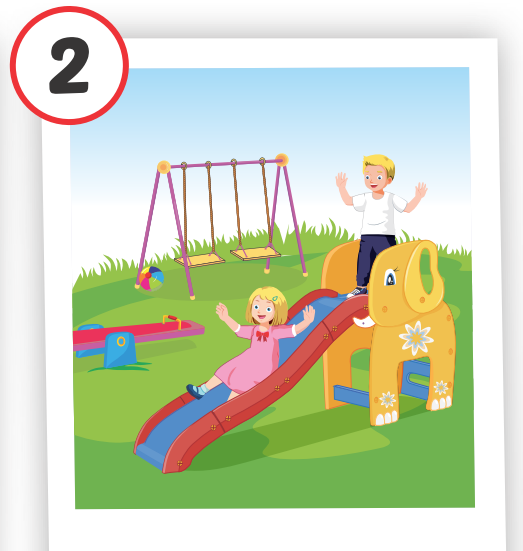 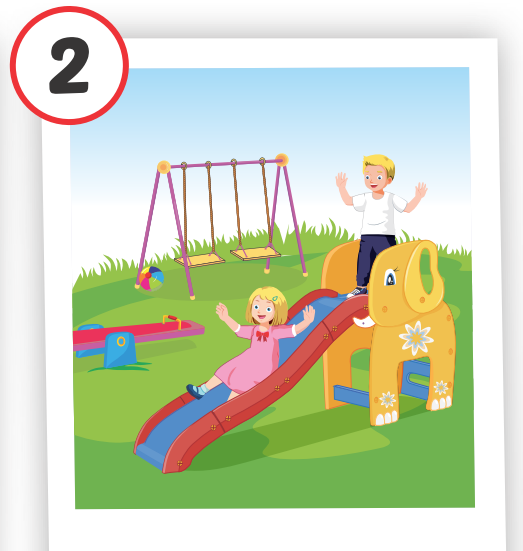 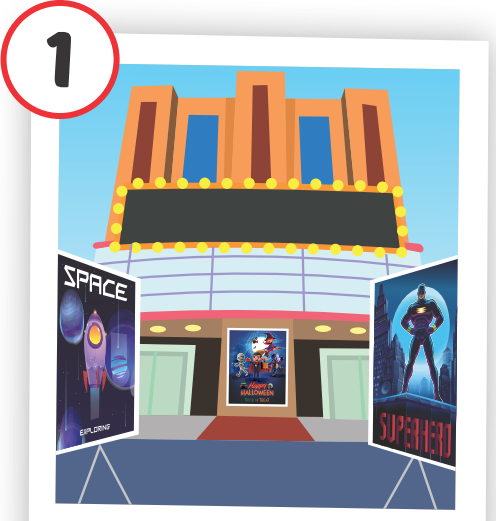 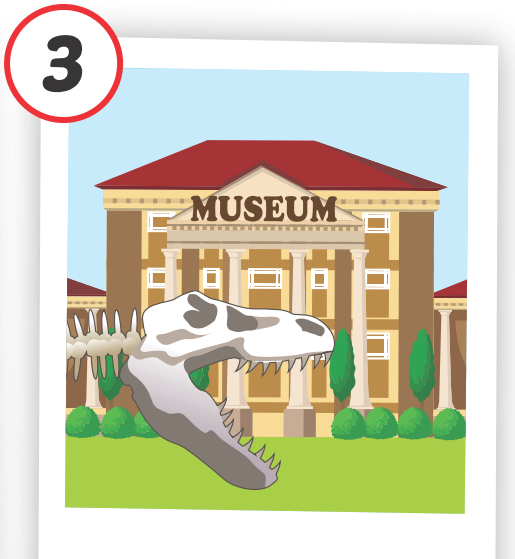 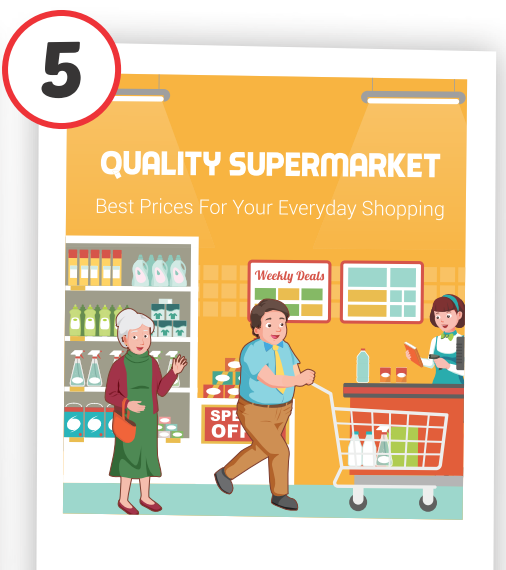 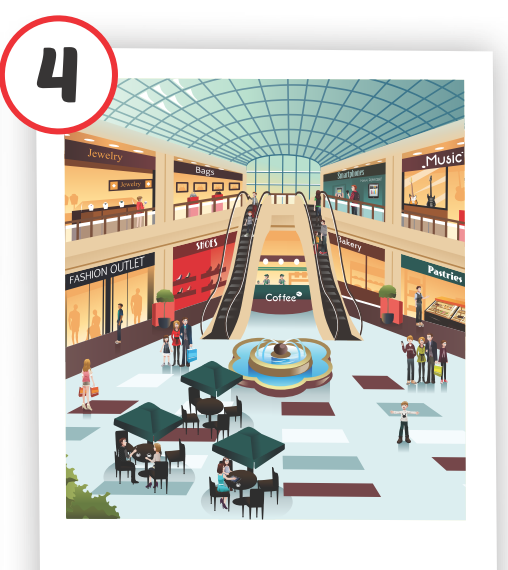 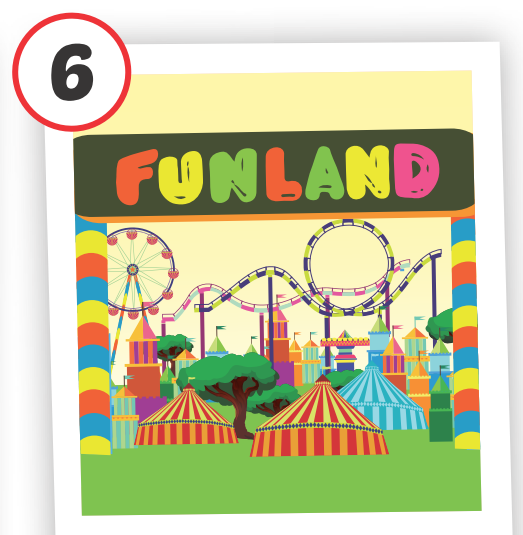 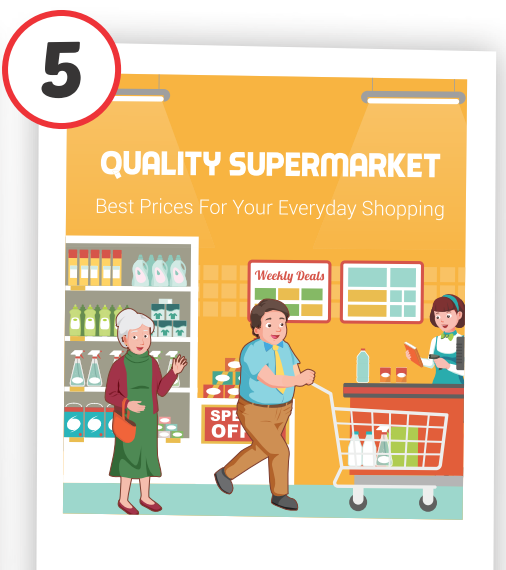 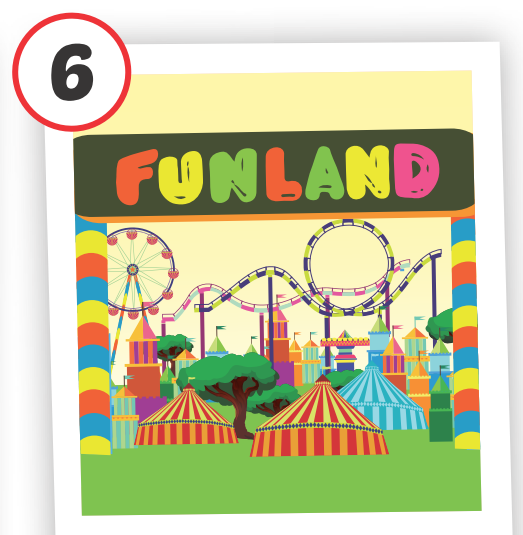 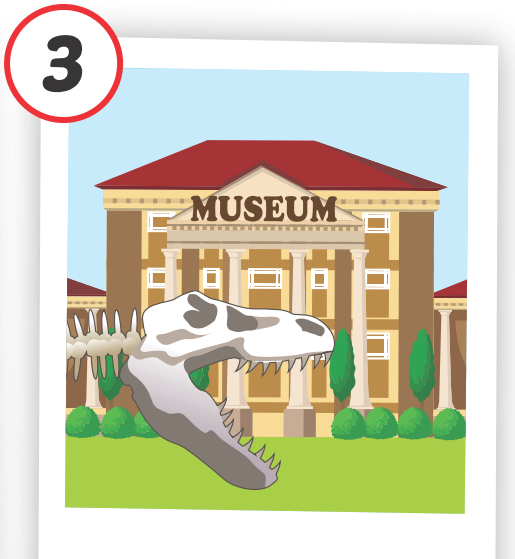 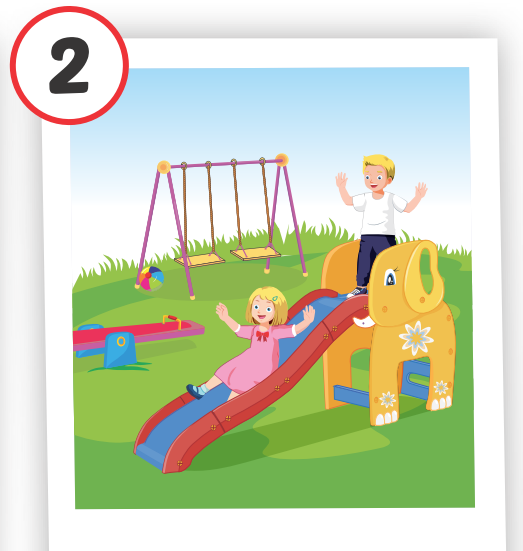 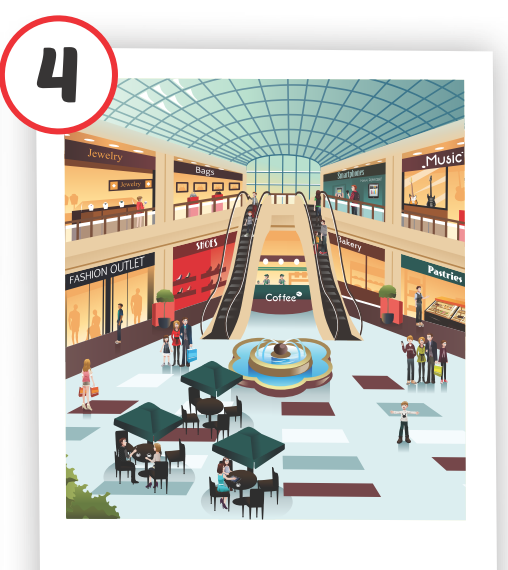 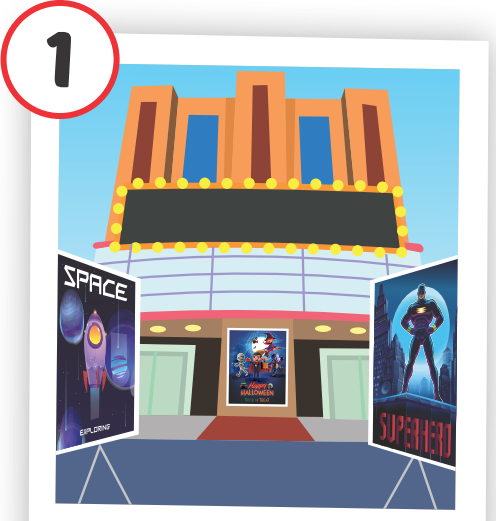 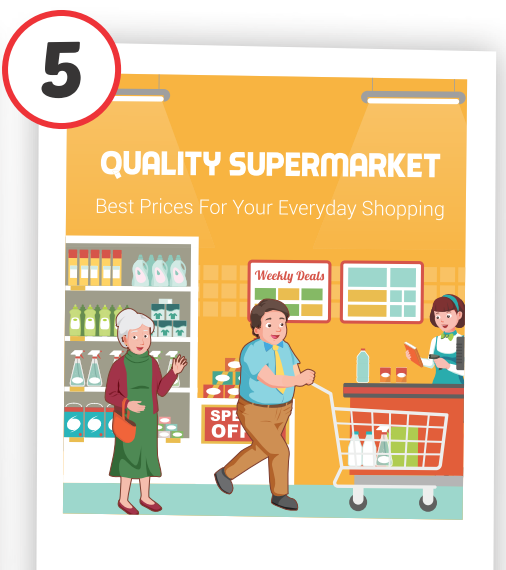 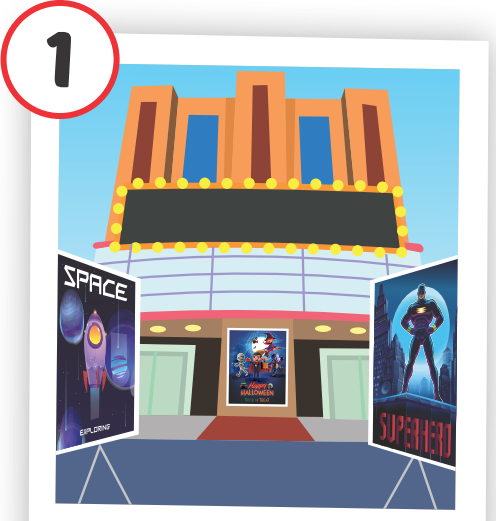 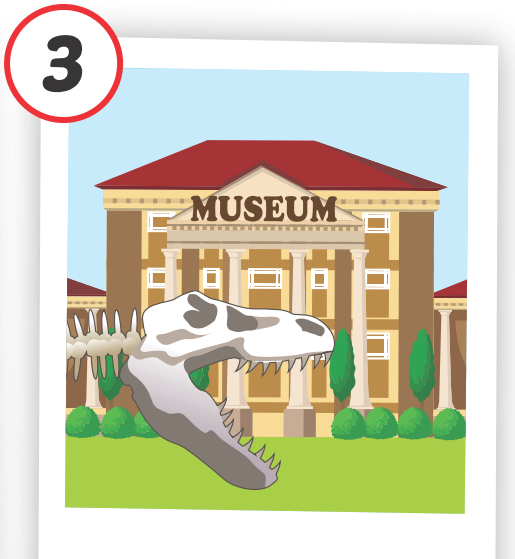 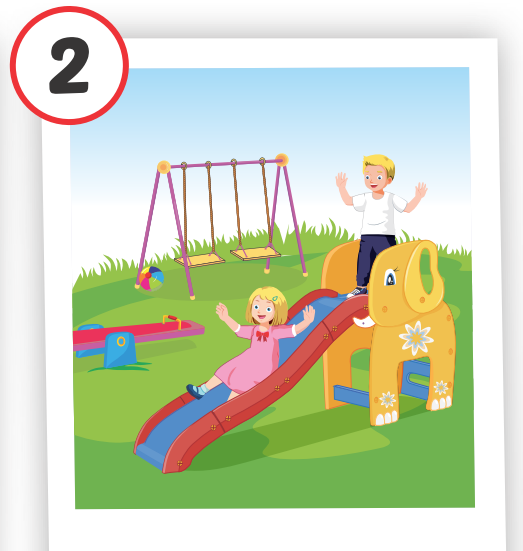 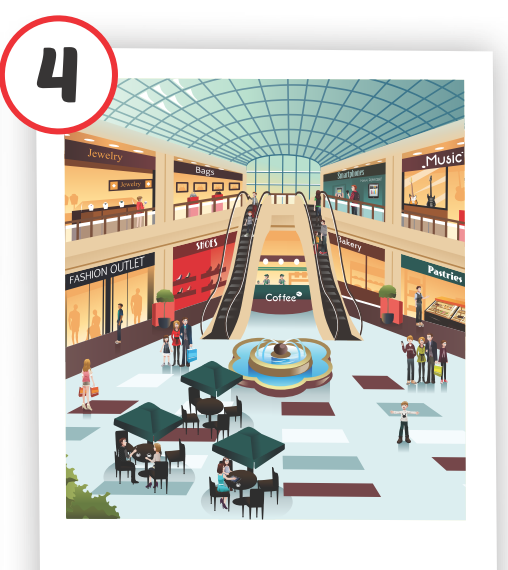 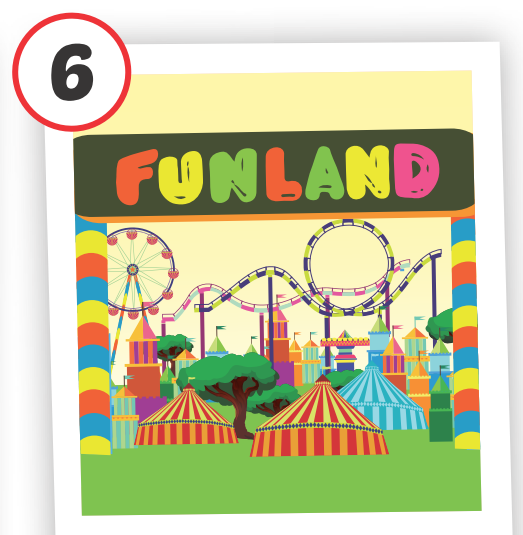 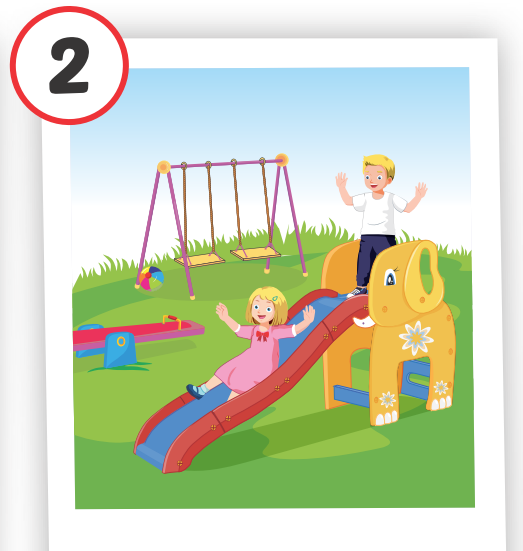 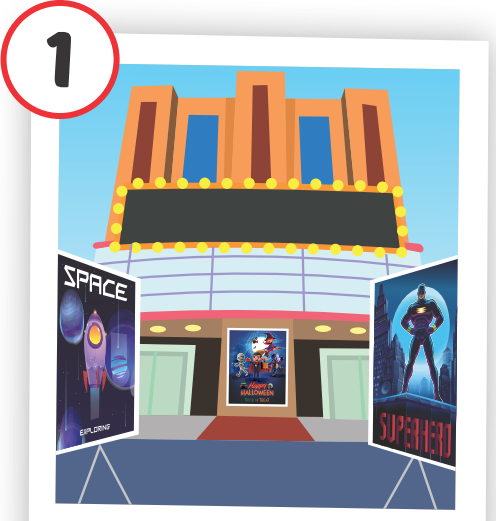 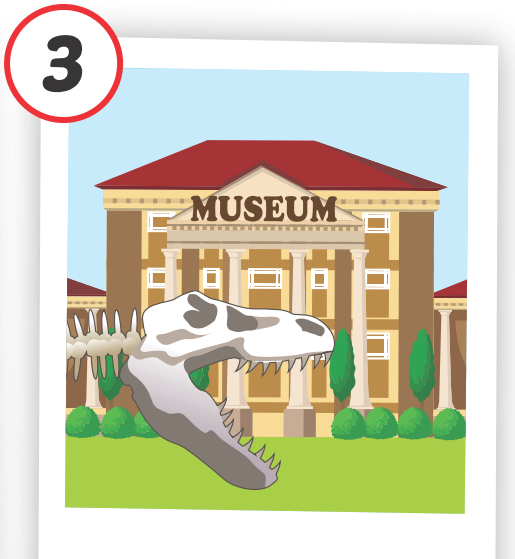 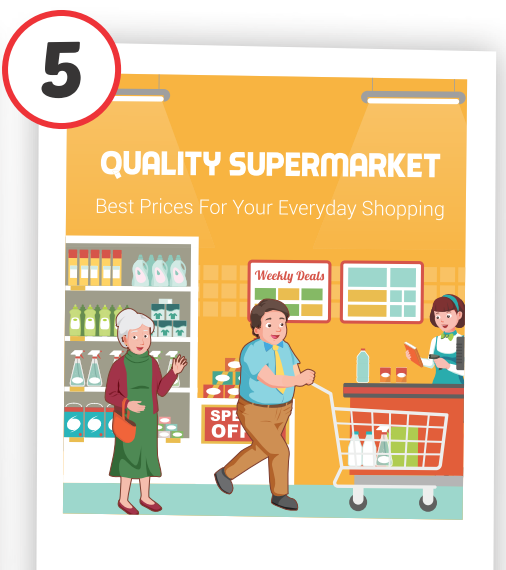 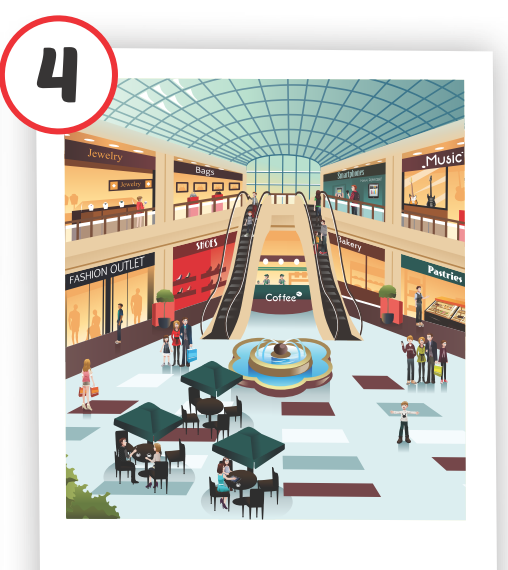 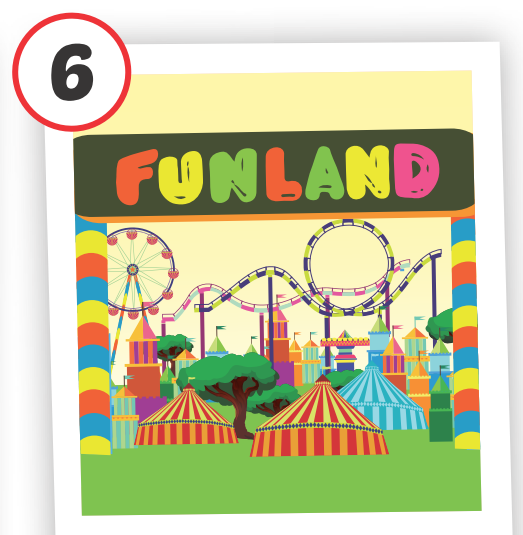 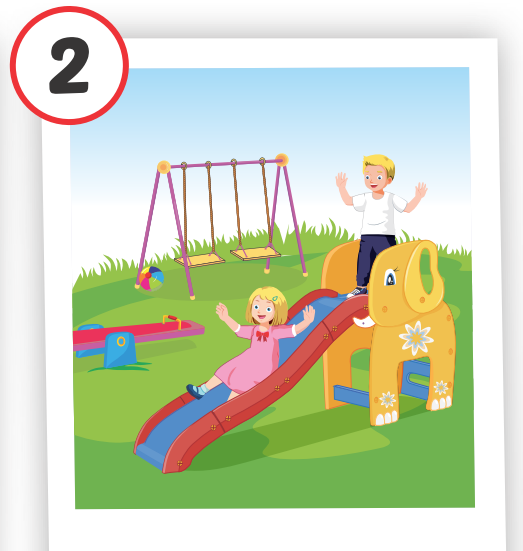 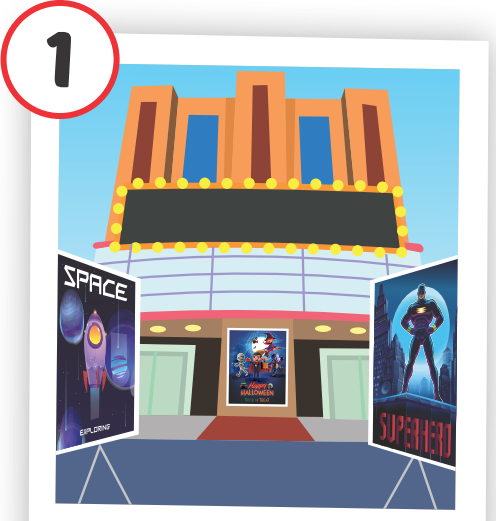 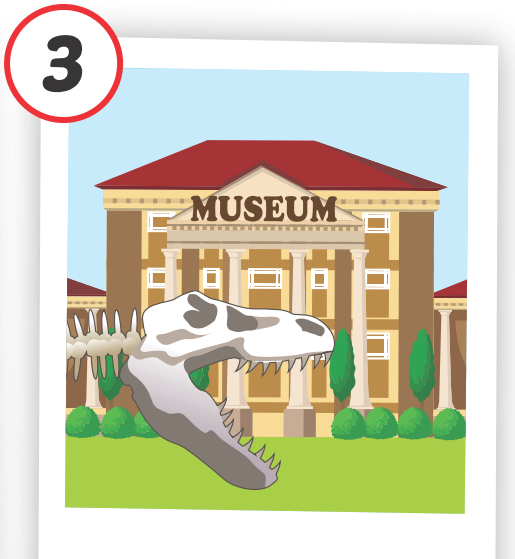 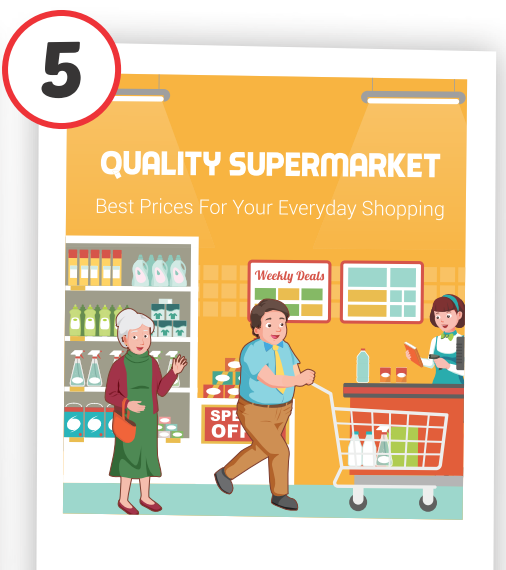 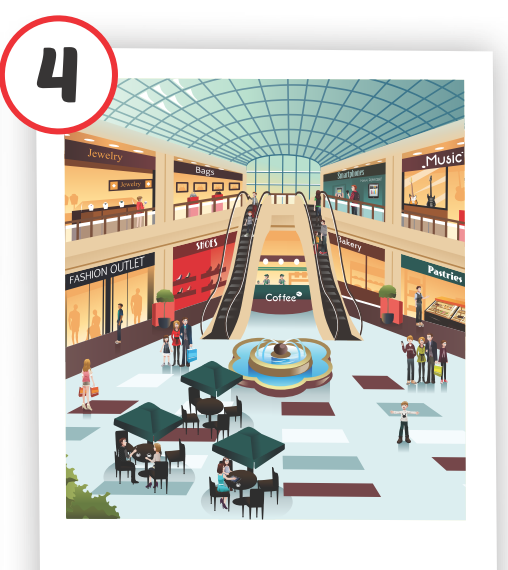 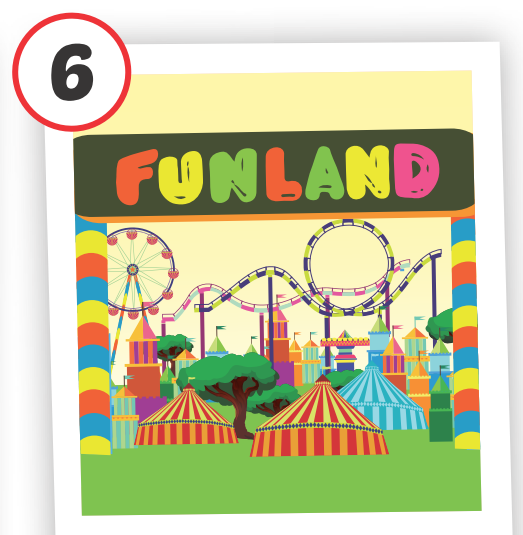 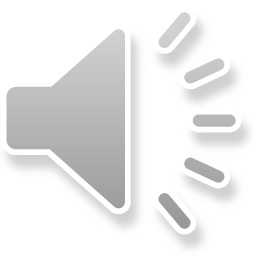 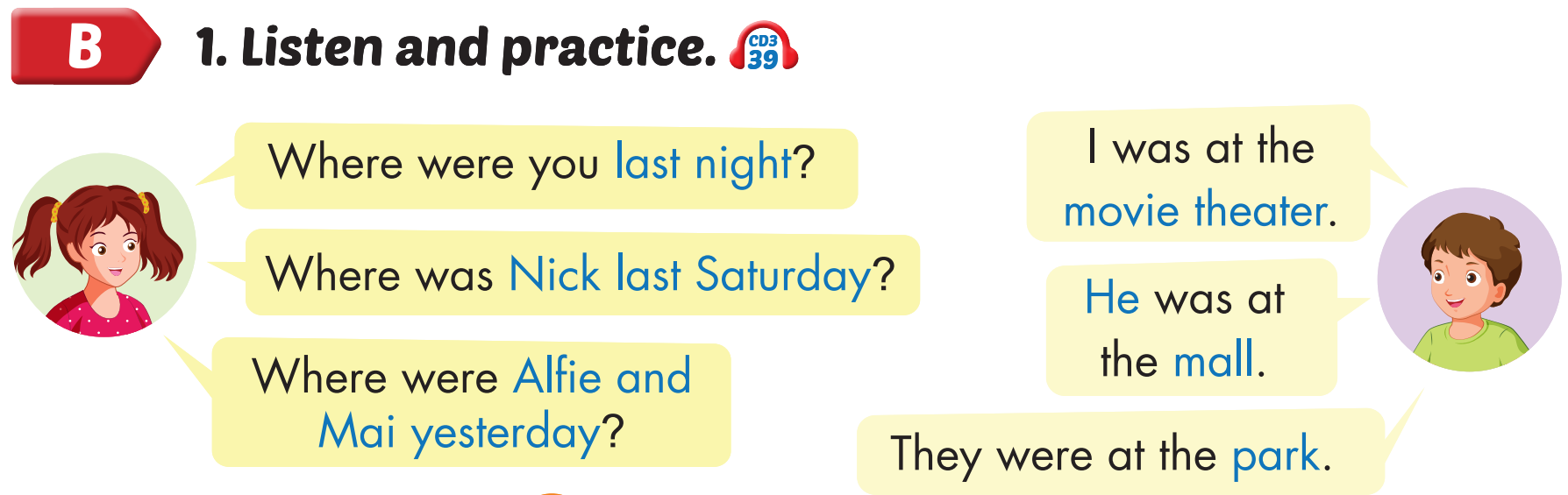 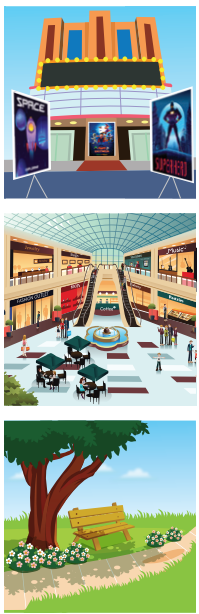 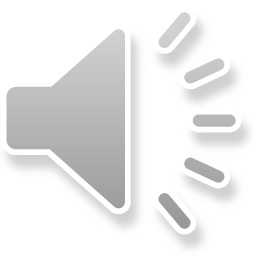 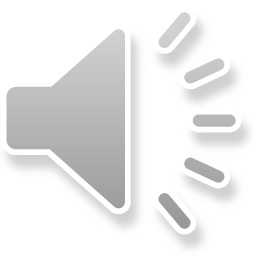 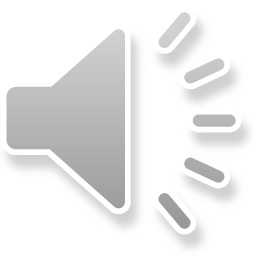 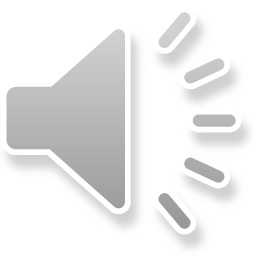 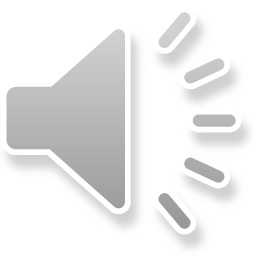 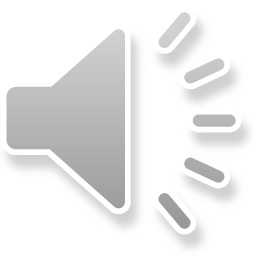 Where were you last night?
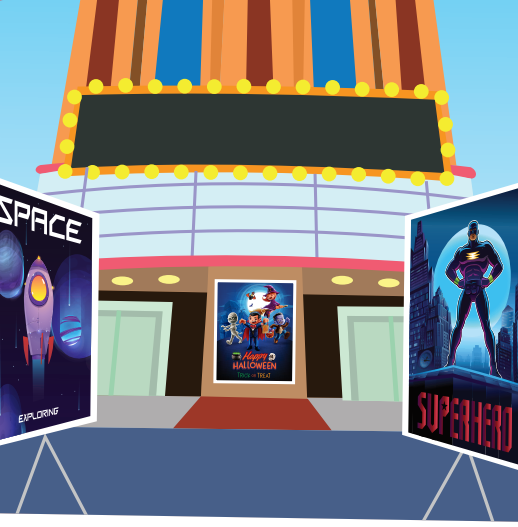 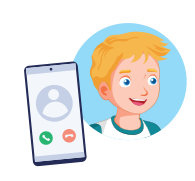 I was at the movie theater.
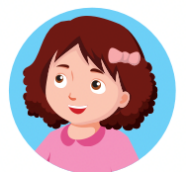 Where were you last weekend?
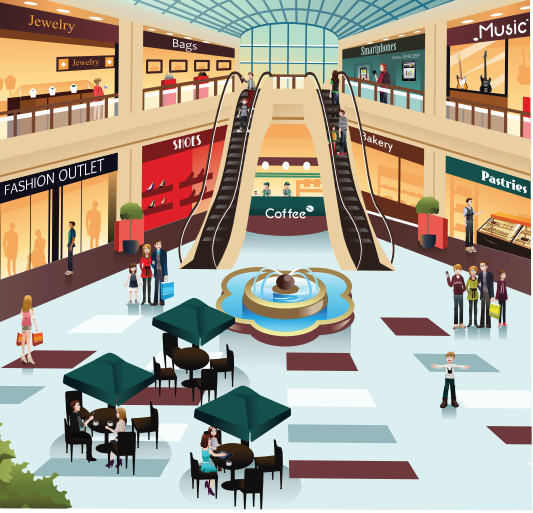 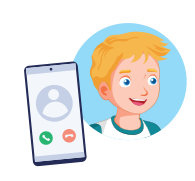 I was at the mall.
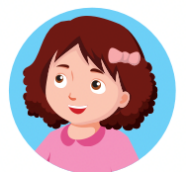 Where was your father yesterday?
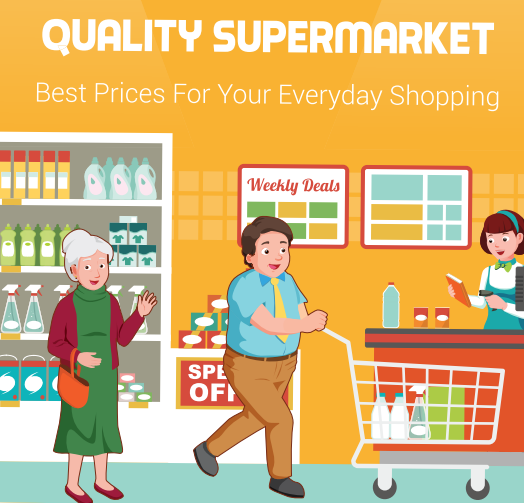 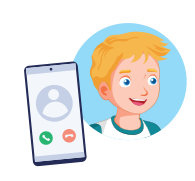 He was at the supermarket.
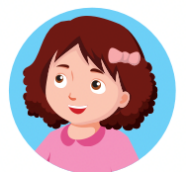 Where were Ann and Lucy last Tuesday?
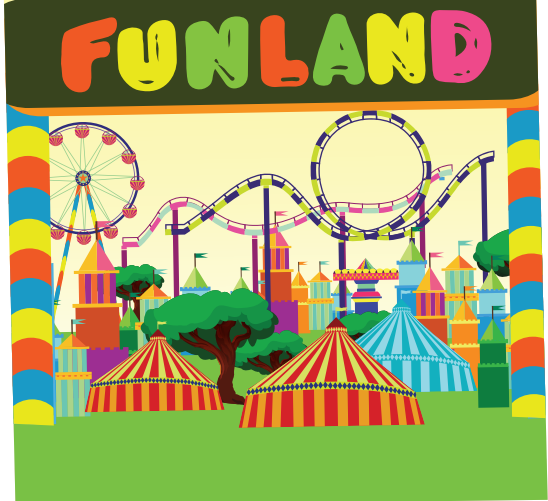 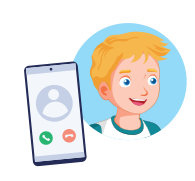 They were at the amusement park.
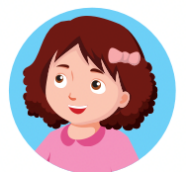 Where were you last week?
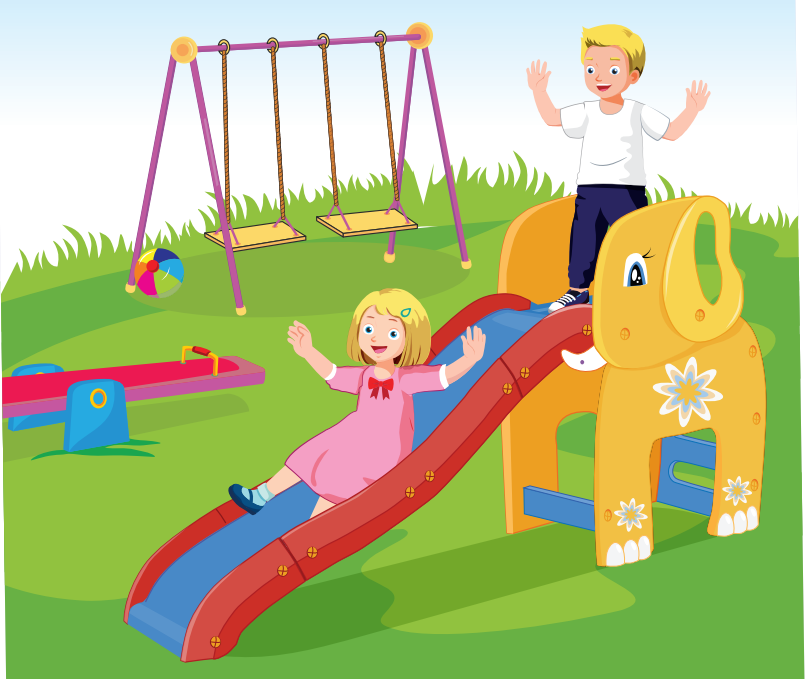 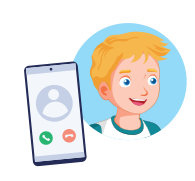 I was at the playground.
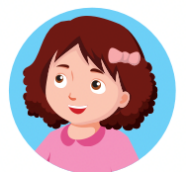 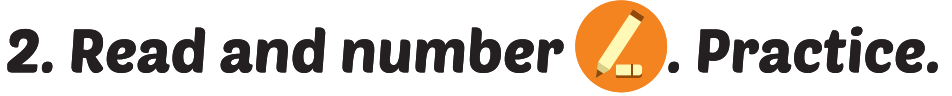 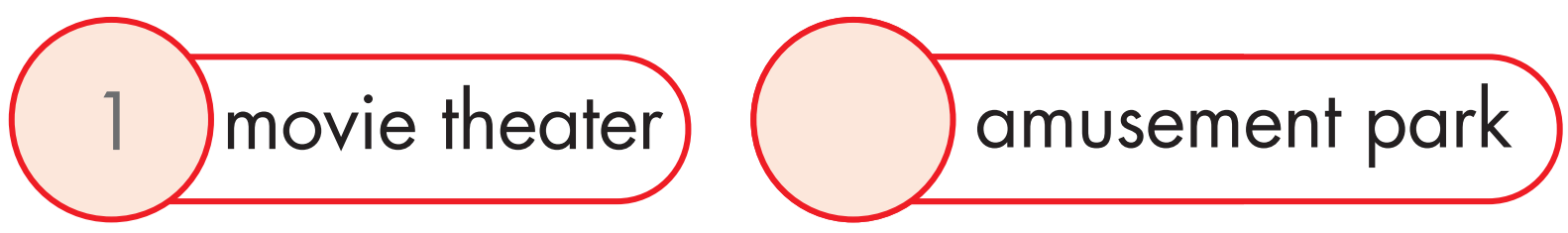 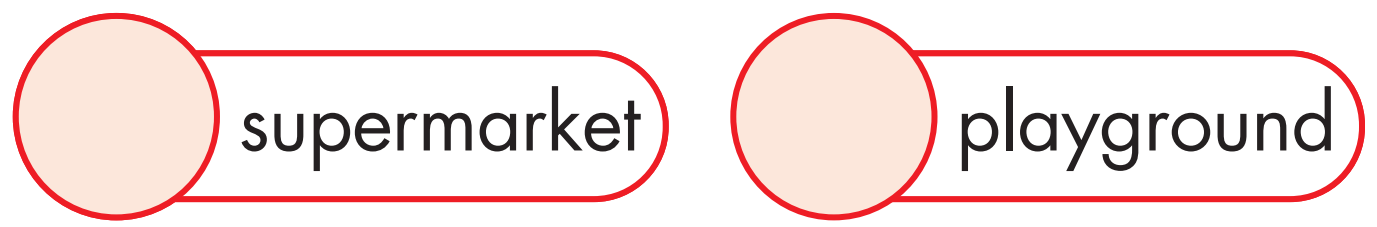 4
3
2
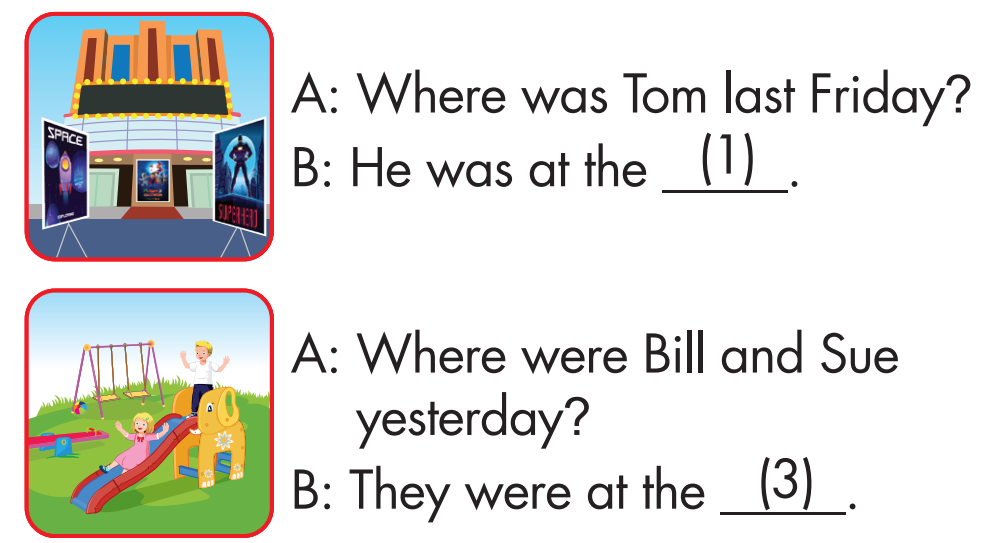 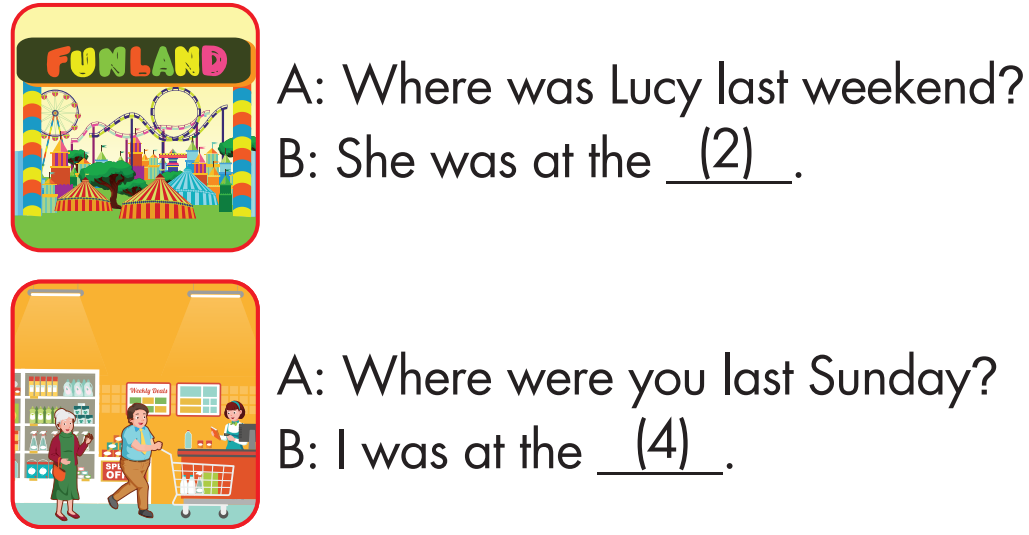 PLAY IN GROUPS
“THROW THE BALL”
THANK YOU 
FOR WATCHING